Workforce Innovation & Opportunity Act 						Supportive Services
Best Practices
The 5 Ps of Supportive Services
Policy
Procedures
Purpose
Practice
Participant
POLICY
Set the rules or guidelines for your organization
Set out what employees must follow to achieve specific goals or compliance
Answer question, i.e. Who, What, Why, When, and How
Describe the law, requirement for a specific area (Citing the Federal, State Law for who is eligible)
Will include limits, such as caps on certain supportive services
PROCEDURES
Clearly explain the “how” to implement a policy
Tell employees how to deal with a situation and when
Should include a link or copy to the required forms in the procedures
PROCEDURES
Clearly explain the “how” to implement a policy
Tell employees how to deal with a situation and when
Should include a link or copy to the required forms in the procedures
Why local boards need a policy and procedure?
Establish boundaries, guidelines, and best practices
Set clear expectations and standards
Create consistency
Reduce risk of disallowed cost
Improve employee performance and satisfaction- it’s a playbook for staff/career specialists- this is how I know what to do
An Effective Supportive Service Policy and Procedure
Compliant with rules and regulations
Clear- Precise, easy to understand, unambiguous
Complete- addresses the process flow; appropriate level of detail; does not leave major unanswered questions
Current- regularly reviewed, modified if needed
Suggest to modify/Improve approval process
PURPOSE
Enable
Assist
Empower
Expand
Encourage
PRACTICE
Know what is in your policy
Do what you said you would do in your policy
Update
Train staff on policy (each time policy has been updated)
PARTICIPANT
Eligible 
Is the participant participating in an activity authorized as a WIOA Title I-B career or training service (youth must be one of the 14 program elements)?
Are services available through other programs and/or partners?	
Is the supportive service necessary  to enable the participant to participate in the activity or training service?
Engaged
Equitable
Entitlement
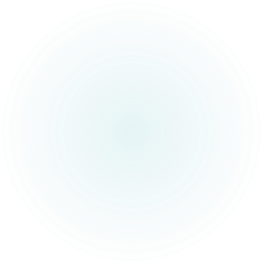 QUESTIONS
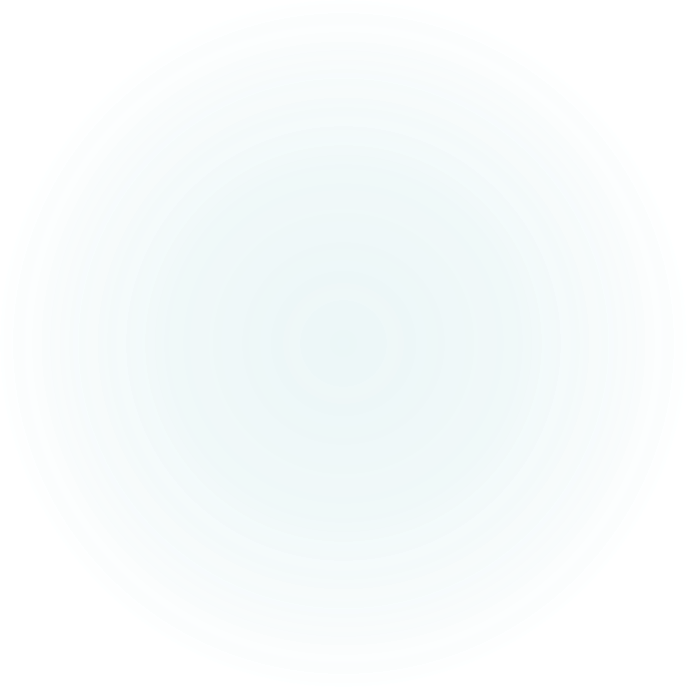 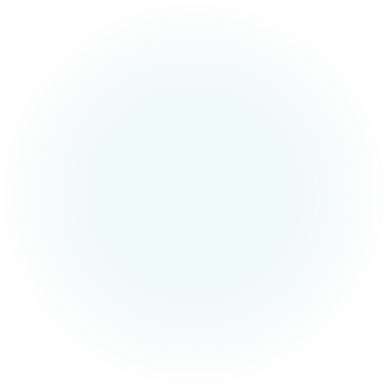 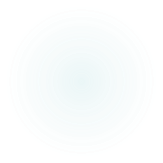